Thinker
Evan McMullin, a BYU grad & former CIA officer, has the chance to win Utah’s 6 electoral college votes
It would be the first time in 48 years that a 3rd party candidate has taken a state
Utah — maybe — could change everything…
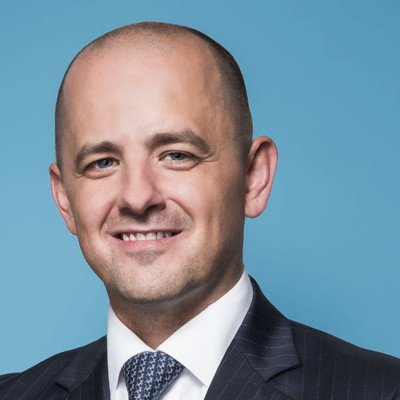 Thinker
IF Clinton and Trump BOTH fail to reach 270 electoral votes, the House of Representatives will decide the election
The House would decide between the top 3 candidates
IF Evan McMullin wins Utah, he would become the 3rd candidate on the ballot
Trump JUST “declared war” on House Republicans he doesn’t like…
The Question:
Voting for a 3rd party candidate is (almost always) a useless exercise. Even so, what reasons might you have to vote for a third party candidate? What reasons might you have for NOT voting for a third party candidate? Is a vote for a 3rd party candidate really a vote for Hillary or Trump, because it essentially erases your vote? If it is, is it still worth it? What do you think about 3rd party voting?
Day 3: Happy 20th
College vs. the working world…
If you missed last time…
What you missed:
An increase in hours (you make $15,080 a year)
Transportation choices
Housing choices
Food choices
A chance at a promotion

The numbers are on the website!
Things to know for today:
If you brought me a resume, your raise will go into effect next time

 Sometimes higher wages mean higher taxes… we’ll see...
Daily tasks & decisions
If you are not making any changes to the choices you made last time, your numbers for today should stay the same…
					
					for now...
Tax decisions… jk, you don’t get to decide
Put another $15,080 down on your balance sheet
Figure out what 17.65% of $15,080 is, and subtract that from your total income

If you need to pay off debt, do that
If you’re making no changes, repeat the same numbers you had last time
You should be accumulating money… right?
Decisions: Car insurance
1. Keep the nicer car and insurance plan ($7,200 per year for men, $6,000 per year for women)
2. Get an older car and a more basic auto insurance policy ($3,444 for men, $3,228 for women)
3. Get rid of the car and take the bus instead ($2,376  per year for the premium pass)
4. Bike (one-time cost of $300)
5. Walk (free, but you will lose your job — too far away)
Decisions: Housing
1. Rent an apartment with 6 roommates and shared rooms: $3,324 per year
2. Rent an apartment with 3 roommates and single rooms: $3,744 per year
3. Rent your own apartment for $10,800 per year
Decisions: Food
Men:
Thrifty plan: $174 per month
Low-cost plan: $243 per month
Moderate plan: $310 per month
Liberal plan: $358 per month
Women:
Thrifty plan: $166 per month
Low-cost plan: $207 per month
Moderate plan: $250 per month
Liberal plan: $309 per month
Final tally
Write me a check for your total expenses today
Make sure your bank account accurately reflects your expenditures and accumulations… You never know who might be looking at your account over the weekend...
Life decision!
College or no college?

According to the federal government, on average, college graduates earn $1 million more over their lifetimes than high school graduates
Life decision!
Pro:
College will increase your wages after you graduate
You can pay for your education with scholarships and grants, etc.
Con:
College will cost you $40,000 over 4 years
You will have to cut your work hours, which means less money
Yes, I will actually make you do something to earn a degree…
College assignment
Watch one of the movies on the list
It MUST be on the list in order to count
Answer 5 questions about the movie as you watch it
You will have until next Wednesday to complete college (bachelor’s)
Financial aid assignment
Let’s go find some scholarships!